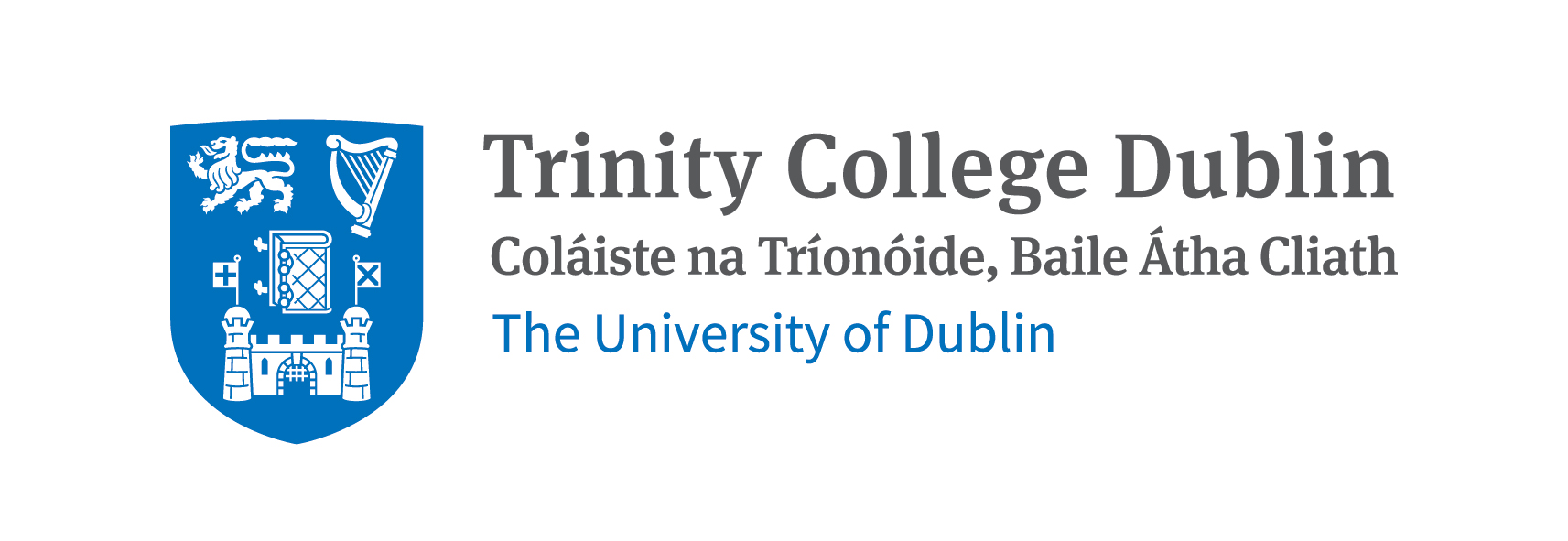 Pocket Parks Case

Lecture (online)
Learning Unit 42
Credit: Trinity College Dublin
Content created in 2024
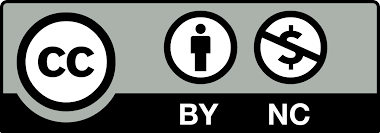 [Speaker Notes: This presentation highlights the significance of seaweed farming as a nature-based solution, showcasing EU-funded research projects, the development process, funding models, and real-world applications. It provides a comprehensive overview of the potential of seaweed farming for climate change mitigation, sustainable coastal management, and economic opportunities.]
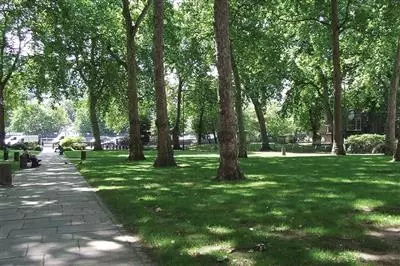 Introduction
Pocket Parks: A Nature-Based Solution for Urban Spaces
Pocket parks are small, accessible green spaces integrated into urban environments to provide environmental, social, and health benefits.
EU-funded NBS projects focus on creating and managing these spaces. We will discuss
  these examples.

 We will highlight the importance of community involvement and stewardship in the long-term
  success of pocket parks
2
[Speaker Notes: Photo Credit: Urban Green Up]
“Solutions that are inspired and supported by nature, which are cost-effective, simultaneously provide environmental, social and economic benefits and help build resilience.”
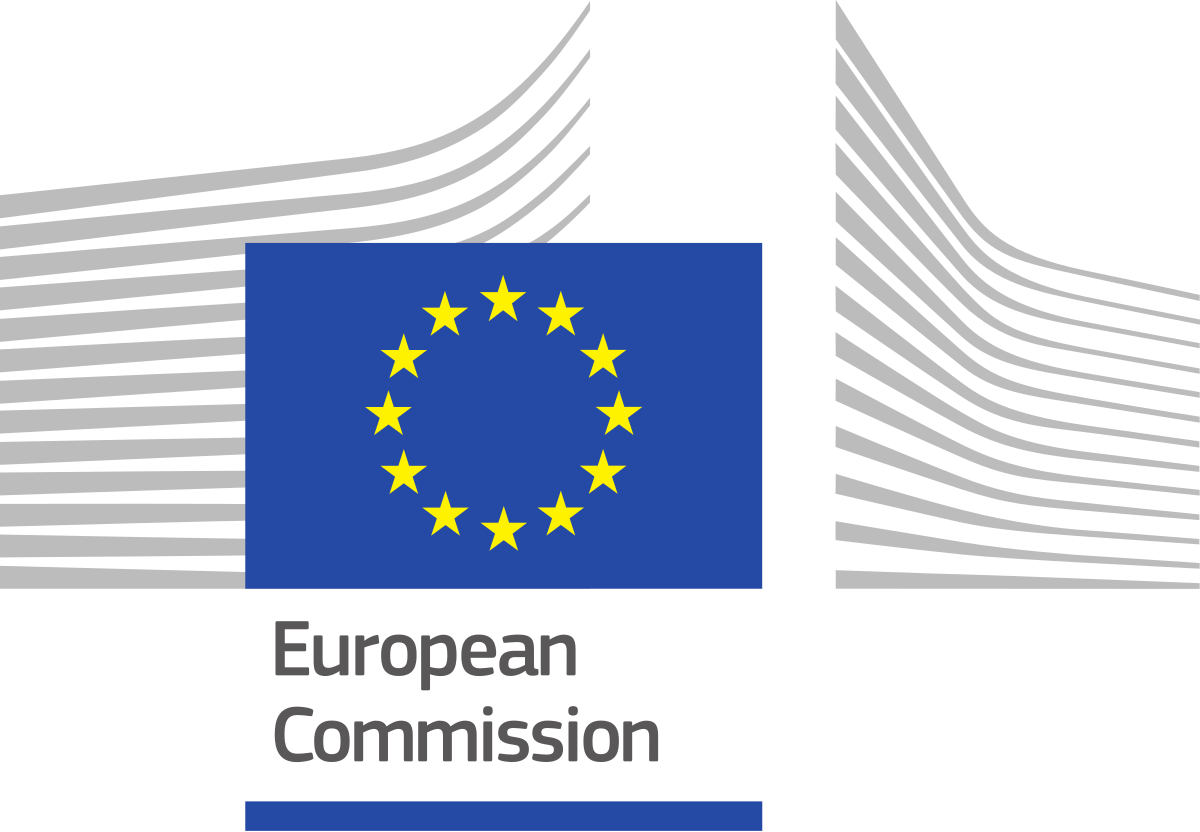 Such solutions bring more, and more diverse, nature and natural features and processes into cities, landscapes and seascapes, through locally adapted, resource-efficient and systemic interventions.
NBS Definition – EU
Reference: European Commission
3
[Speaker Notes: Think of an example]
What are pocket parks?
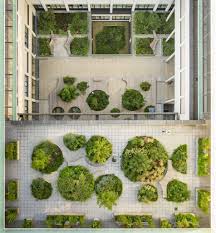 Definition and Role of Pocket Parks in Urban Areas
Small Green Spaces: Designed for accessibility, relaxation, and recreation in cities.
Benefits: Improve air quality, promote mental well-being, enhance biodiversity, and provide spaces for social interaction.
Nature-Based Solutions (NBS): Solutions that work with nature to address urban challenges, such as pollution, heat islands, and lack of green spaces.
4
[Speaker Notes: Image Credit: Green4Cities]
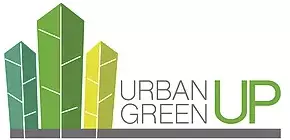 EU Research Projects on Pocket Parks
Urban Green UP: Focuses on creating nature-based solutions in urban areas, including pocket parks for environmental restoration.
Go Green Routes: seeks to maximise public space for social and ecological benefit
Green4CITIES: Promotes the implementation of green spaces in cities, emphasizing biodiversity, public health, and community engagement
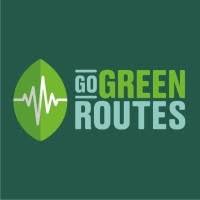 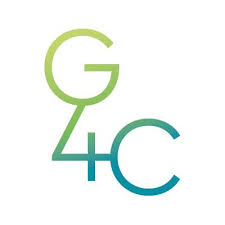 5
[Speaker Notes: Project Links:
Urban Green UP: https://www.urbangreenup.eu/
Go Green Routes: https://gogreenroutes.eu/
Green4CITIES: https://www.green4cities.com/en/]
Why Pocket Parks?
Why Pocket Parks Matter in Cities
Urban Heat Island Effect: Pocket parks help cool down urban areas by providing shade and vegetation.
Biodiversity: Support wildlife, such as insects, birds, and small mammals, by creating ecological corridors.
Social Cohesion: Foster community engagement and create spaces for relaxation, education, and recreation.
Health Benefits: Improve air quality and provide spaces for physical activities, reducing stress and enhancing mental well-being.
6
Community Stewardship
The Role of Stewardship in Managing Pocket Parks
Ownership and Care: Local residents and school communities must take responsibility for the upkeep and sustainable use of pocket parks.
Volunteers and Partnerships: Encourage partnerships with local schools, universities, and NGOs to engage communities in the long-term care of green spaces.
Success Story: Pocket parks in the ReGREEEN project have demonstrated the benefits of community involvement in park maintenance for their longevity and impact
7
Pocket Parks for Sustainability
Best Practices for Managing Pocket Parks
Sustainable Maintenance: Use native plants to reduce water use and enhance biodiversity.
Collaborative Management: Local communities, schools, and local authorities should collaborate on managing the parks.
Inclusive Design: Ensure that the park meets the needs of all community members, including those with disabilities or limited mobility.
8
Pocket Parks for Climate Resilience
How Pocket Parks Help Cities Adapt to Climate Change
Flood Risk Reduction: Green spaces help manage rainwater runoff and reduce the risk of flooding.
Heat Reduction: Vegetation in pocket parks can reduce temperatures and combat the urban heat island effect.
Sustainable Urban Development: By incorporating green spaces into urban planning, cities can become more resilient to climate change.
9
Play Areas as NBS
Creating Play Areas with Pocket Parks
Active Play: Pocket parks offer play areas that encourage physical activity, creativity, and exploration.
Nature-Inspired Play: Natural elements like sand, water, plants, and trees integrate play with the environment.
EU Examples: Schools and local governments are integrating pocket parks with nature-inspired play areas to encourage children to engage with nature.
10
Class Exercise 1: Design Your Own Pocket Park
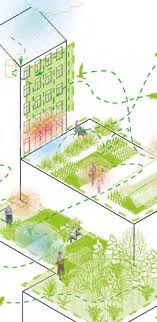 Objective: Students will design a pocket park that addresses the needs of a specific community (e.g., a school, urban neighbourhood, or university)
10 minutes
Discuss why you choose elements and what will your garden aim to achieve
11
[Speaker Notes: Guiding Questions:
What are the specific needs of the community?
How can the park incorporate elements of nature-based solutions (e.g., biodiversity, flood mitigation, shade)?
What types of plants and play areas should be included?
How will you ensure the long-term sustainability of the park?
Materials: Paper, markers, and basic drawing tools.
Learning Outcome: Students will learn about the principles of urban planning, nature-based solutions, and community engagement. They'll apply these principles in creating a design that balances environmental, social, and economic needs.]
Examples
Successful Examples of Pocket Parks Across Europe
Madrid, Spain: Madrid Río park, integrated with local schools and universities, offers green spaces that foster community engagement and enhance learning.
Paris, France: The Petit Bois project created small green spaces and play areas in urban settings.
Copenhagen, Denmark: Green spaces like Superkilen park provide cultural, recreational, and ecological benefits to local communities.
12
Challenges in implementation
Barriers to Creating Pocket Parks in Urban Areas
Space Constraints: Urban areas often lack the space to create green parks, particularly in densely populated neighbourhoods.
Funding: Securing funding for initial development and ongoing maintenance can be challenging.
Community Buy-in: Getting residents, schools, and local authorities involved in the planning and stewardship of pocket parks can require significant effort
13
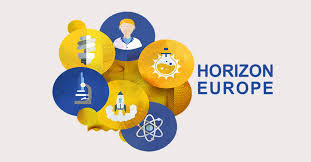 Funding Models
How to Fund Pocket Parks for Long-Term Success
Public-Private Partnerships: Collaborating with private companies, local governments, and NGOs to fund and develop pocket parks.
EU Funding Programs: EU projects like Horizon Europe and Interreg provide grants for nature-based urban interventions.
Crowdfunding and Local Fundraising: Engaging local communities in fundraising efforts to support park development and maintenance.
14
Stakeholder Engagement
Educating Communities on the Value of Pocket Parks
Schools and Universities: Schools can play a key role in educating students and communities about the value of pocket parks for health, well-being, and the environment.
Workshops and Events: Organize local workshops and volunteer days to raise awareness and involve the community in park maintenance.
15
TAKE 
FIVE
Class Exercise 2: Community Stewardship Plan
Objective: Students will develop a stewardship plan for their pocket park, focusing on long-term maintenance and community involvement.
16
[Speaker Notes: Guiding Questions:
How will you ensure the park is accessible and safe for all users?
What activities can engage the community in the park’s upkeep?
Who are the key stakeholders, and how will they be involved?
How will the park's environmental impact be monitored?
Materials: Paper, pens, and planning templates.
Learning Outcome: Students will develop skills in community engagement, resource management, and sustainable planning. They will understand the critical role of stewardship in ensuring the longevity and success of urban green spaces.]
Social Benefits
How Pocket Parks Improve Social Well-Being
Community Spaces: Pocket parks serve as venues for social interaction, fostering a sense of belonging and inclusivity.
Health Benefits: Physical activity in green spaces improves mental and physical health.
Intergenerational Spaces: Design parks that cater to different age groups, from children’s play areas to spaces for elderly relaxation.
17
The Future of Pocket Parks
Trends in Urban Green Space Development
Green Infrastructure: As cities grow, integrating pocket parks and green infrastructure into urban planning will become increasingly important.
Nature-Based Education: Schools and universities will continue to be key players in creating and using pocket parks as living classrooms.
Community-Led Development: More emphasis will be placed on community-led development, ensuring that green spaces serve the needs of local residents.
(Network Nature)
18
Conclusion
The Importance of Pocket Parks in Urban Sustainability
Pocket parks are essential for creating resilient, healthy, and liveable urban environments.
Through EU-funded projects and community stewardship, pocket parks can significantly contribute to climate change mitigation, social well-being, and sustainable urban planning.
Students and communities can play a crucial role in ensuring the success and sustainability of these green spaces.
19
[Speaker Notes: This presentation introduces pocket parks as a nature-based solution to urban challenges, incorporates EU-funded projects, and includes practical exercises for students to engage with the concept and practice of creating and managing these spaces.]
Credit for this content: 
Centre for Social Innovation, Trinity College Dublin
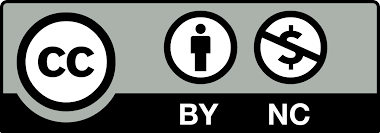 20